Lifepath 
Brinkburn 2023!
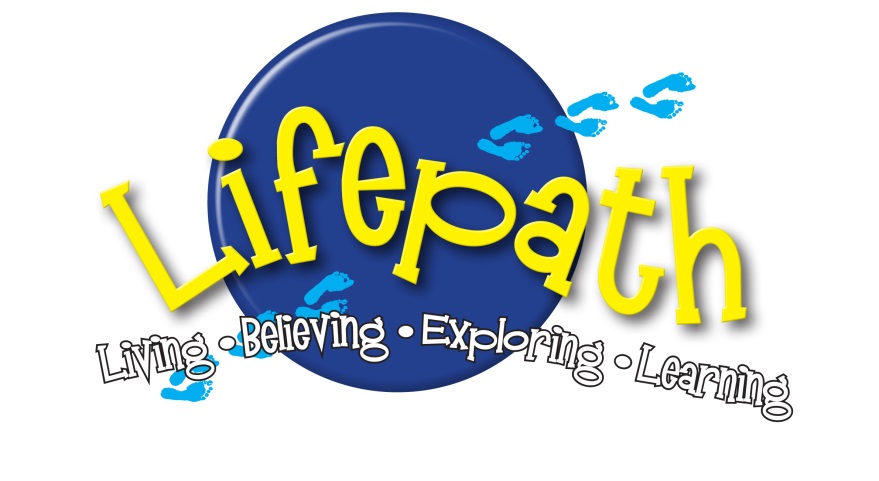 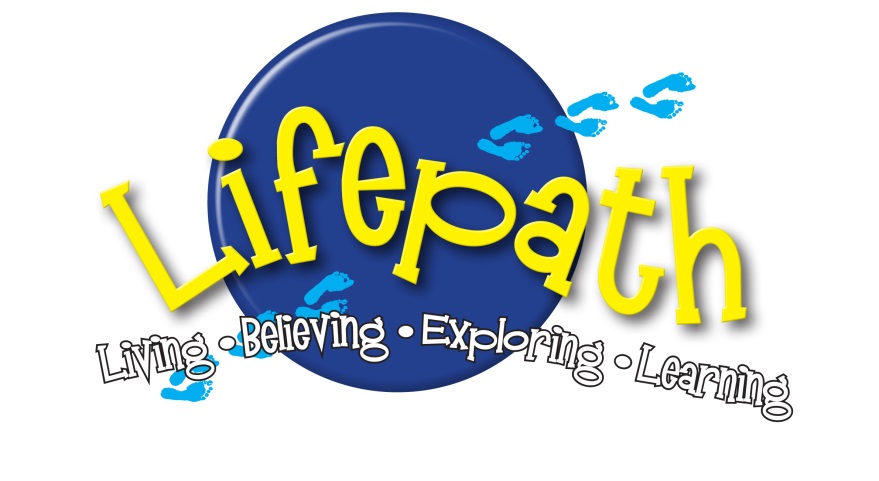 Are you ready for another week of action packed, fun filled learning  - because here we come…
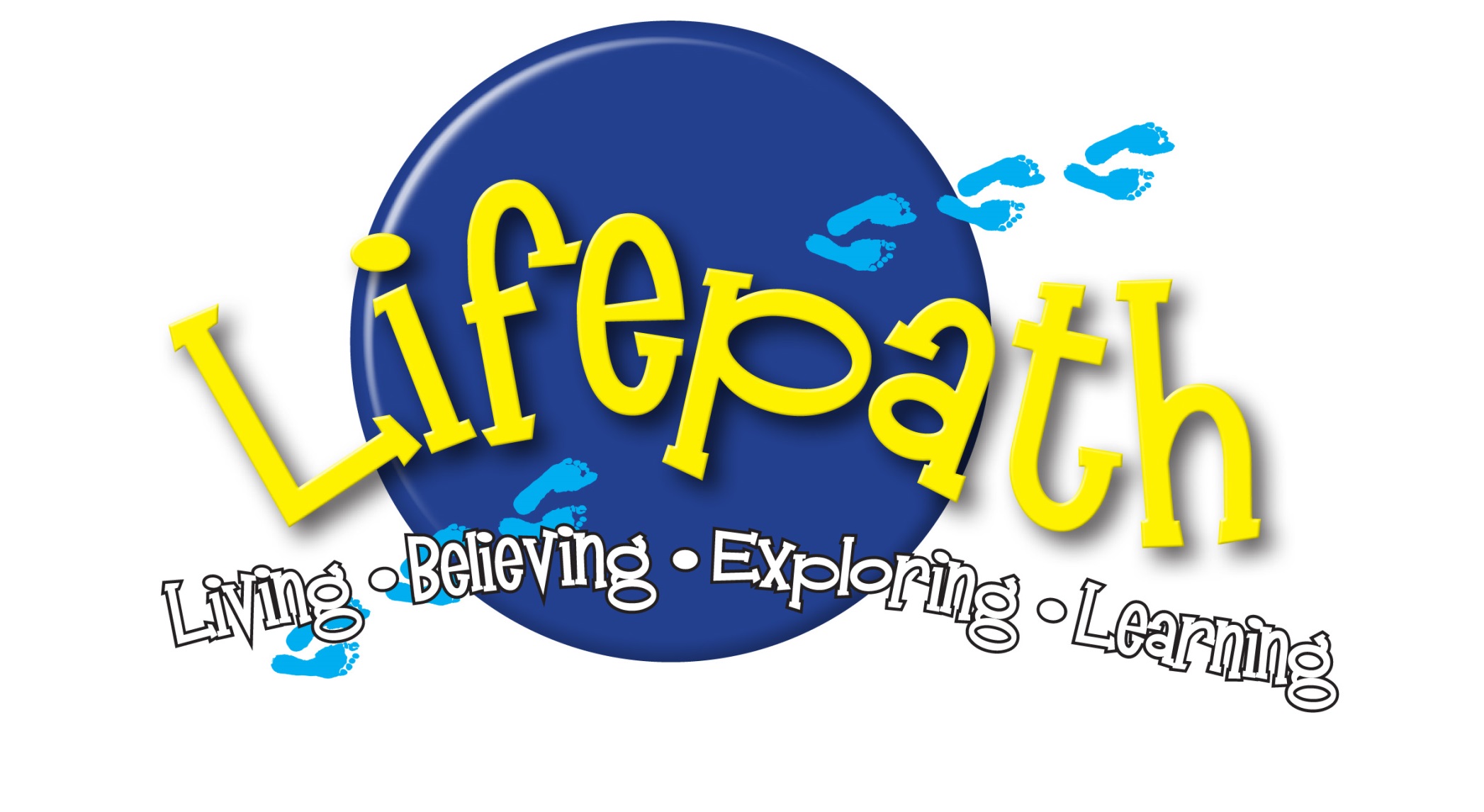 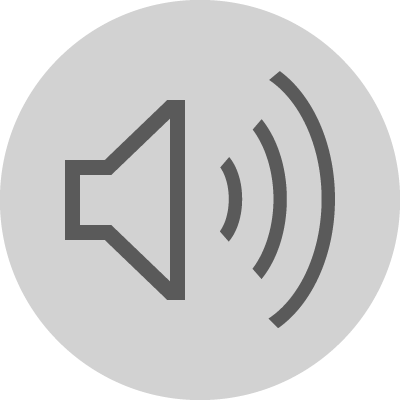 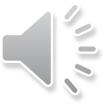 Children coming to Lifepath will take part in 4 Workshops covering -
Living
Exploring
Learning
Believing
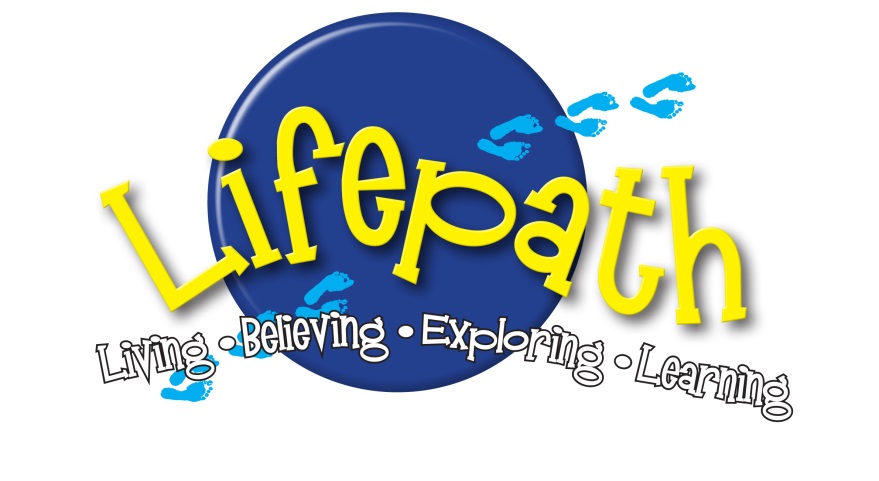 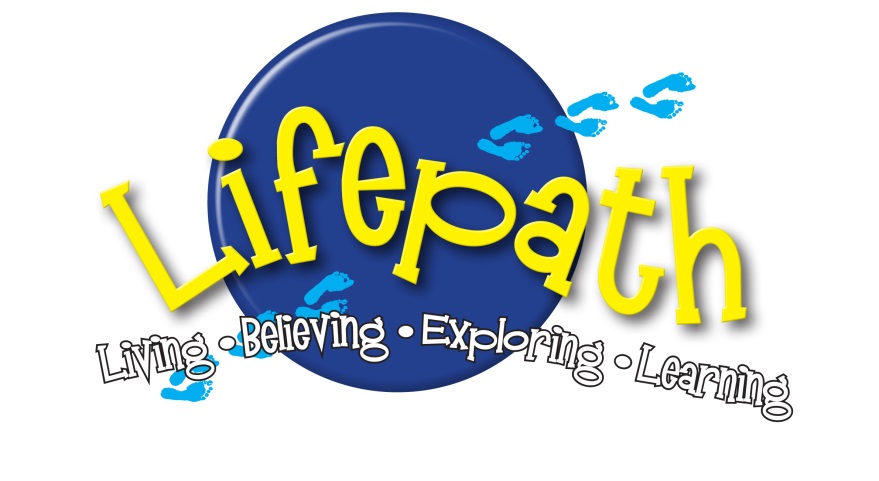 The
Workshops
Include…
Tile Making and Wood Rubbing
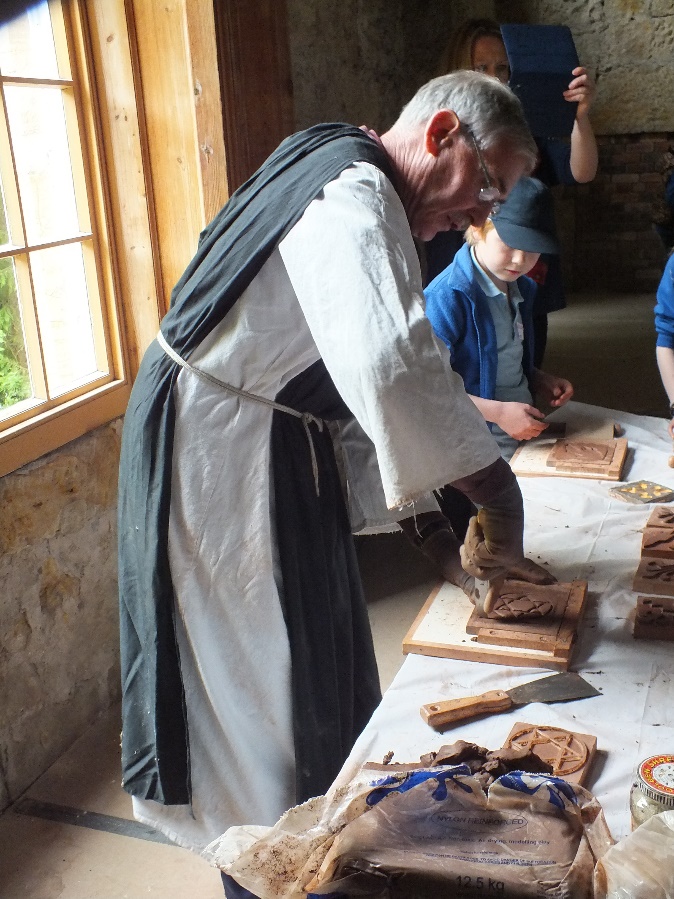 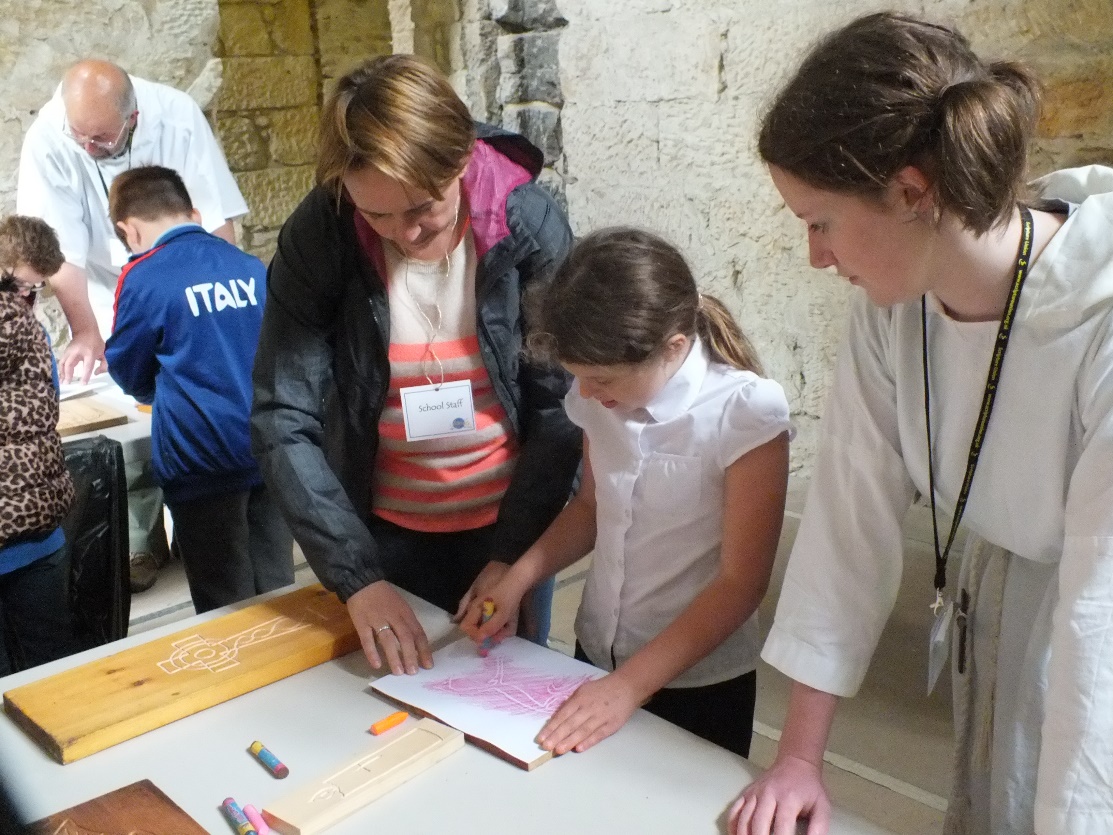 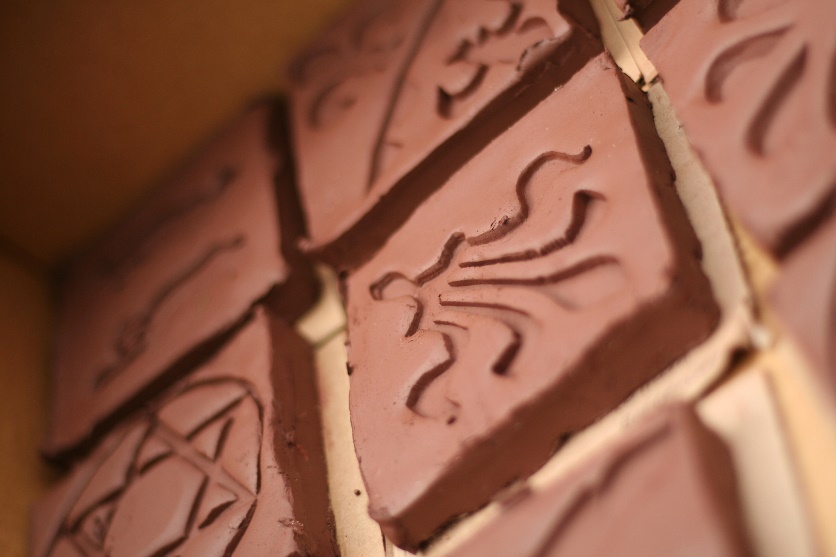 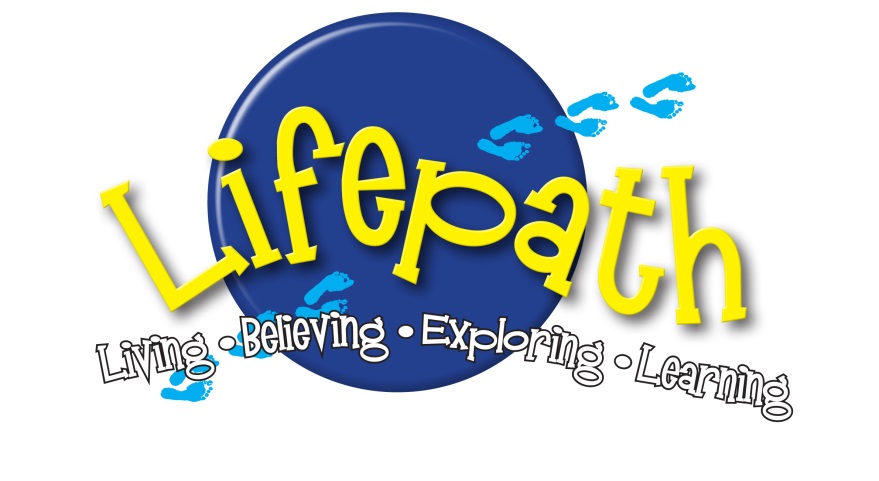 Quest
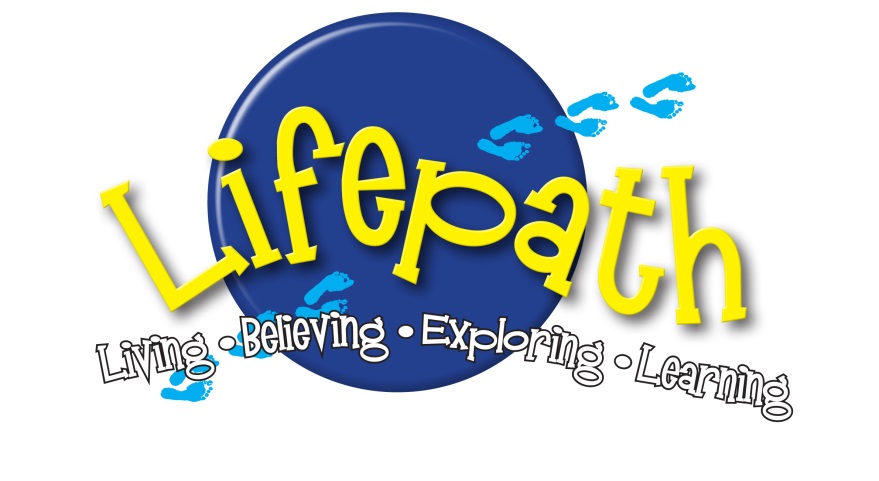 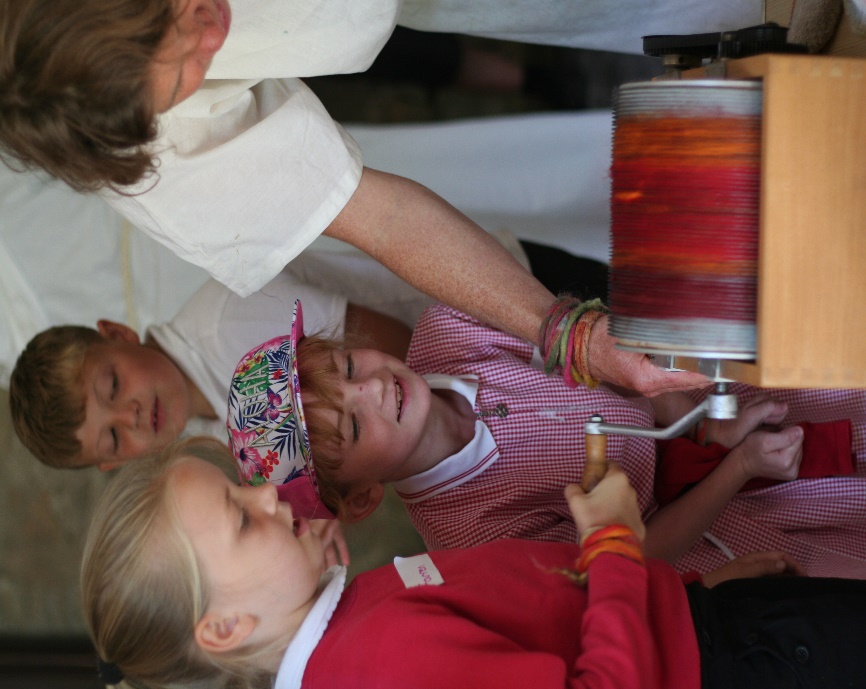 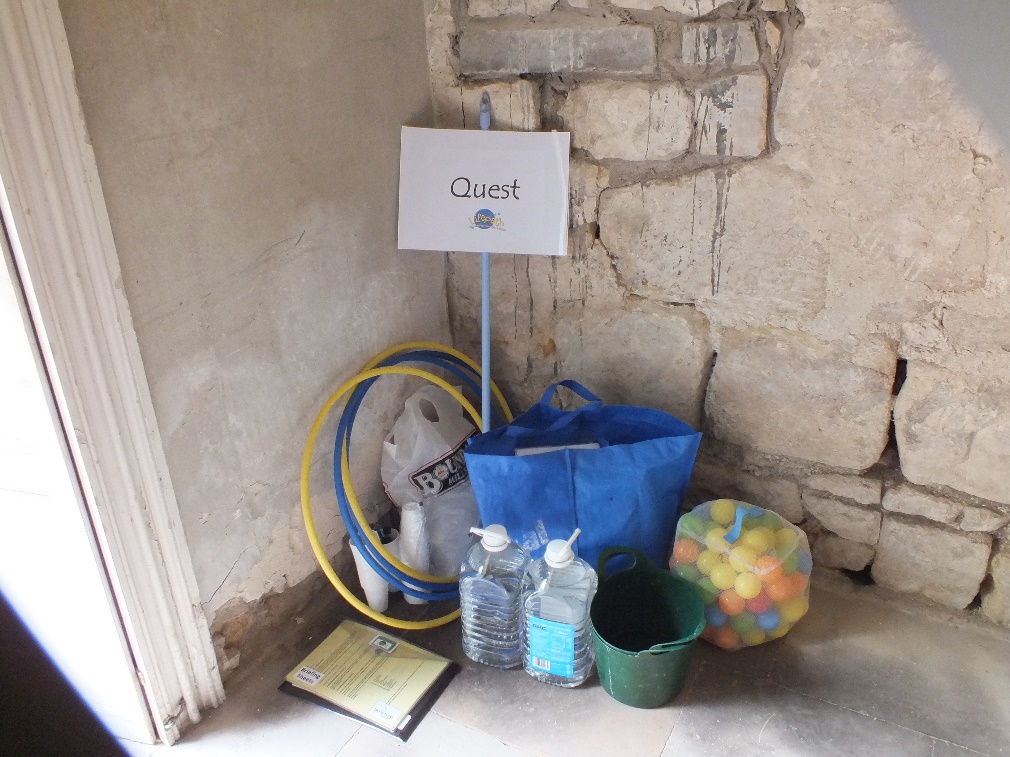 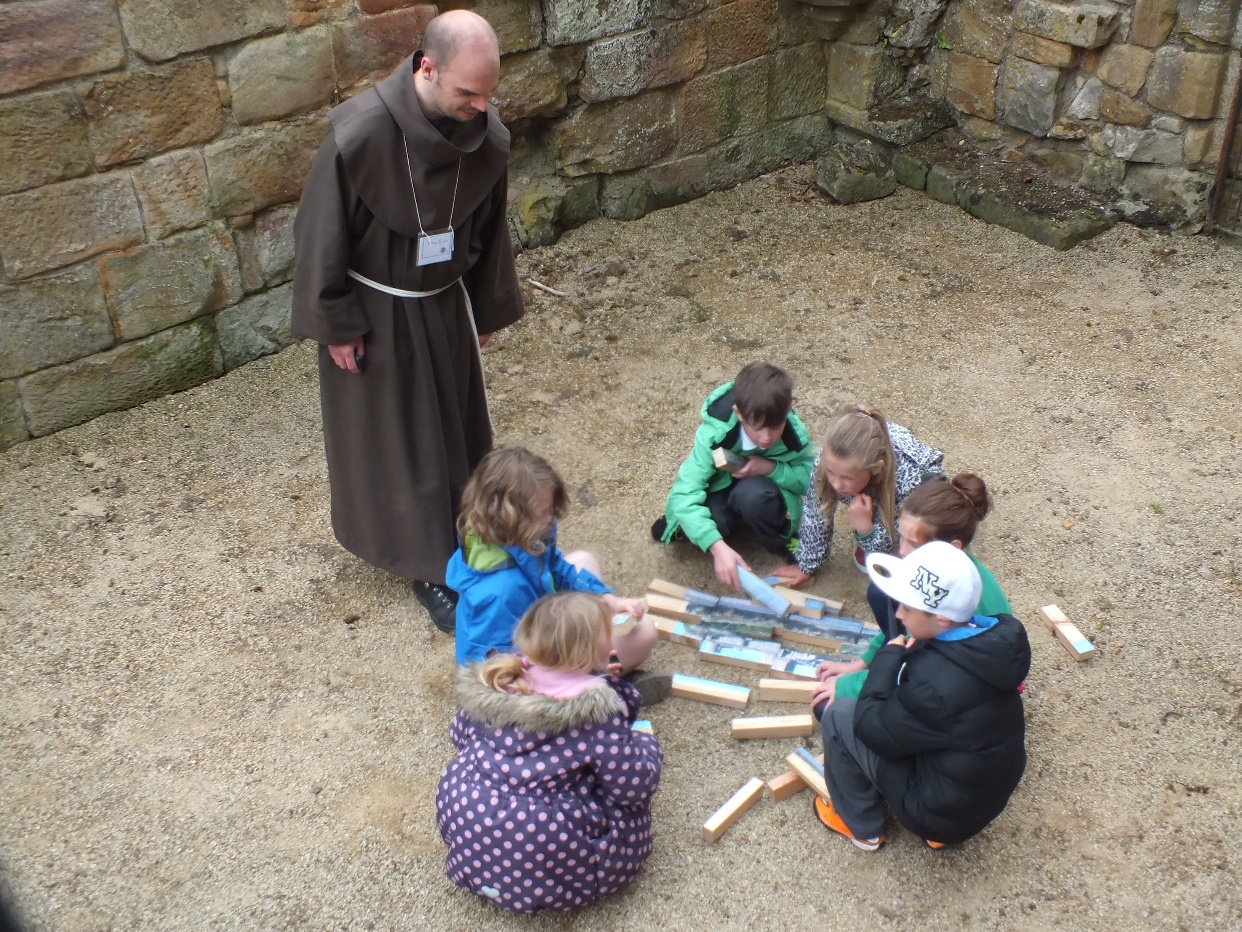 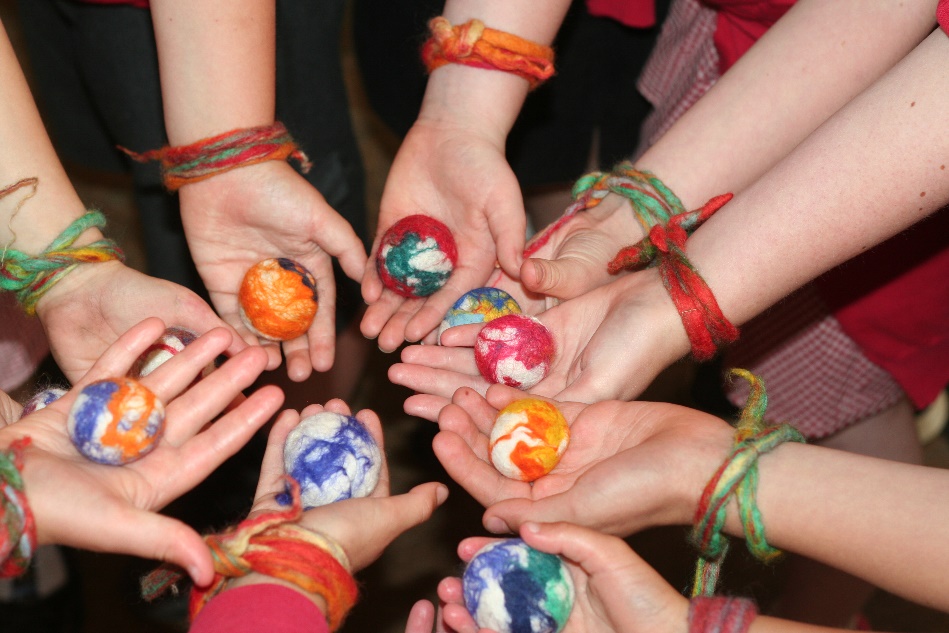 Felt Making
Crafts
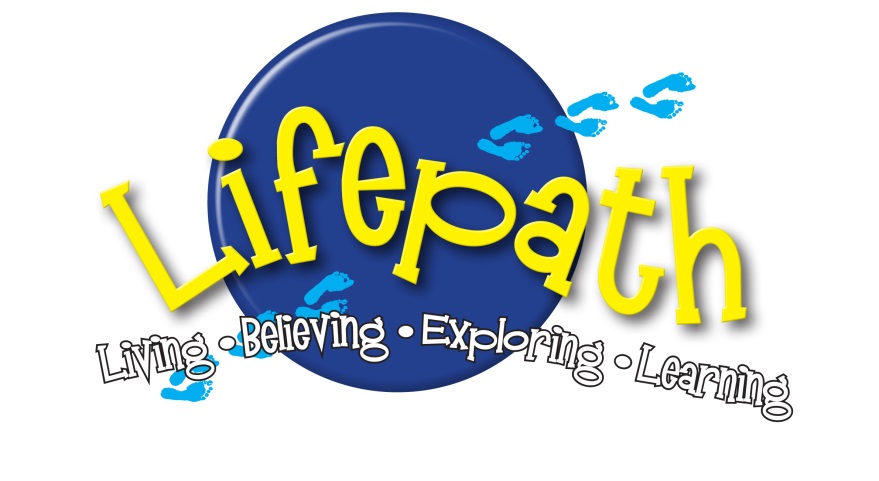 Gardening
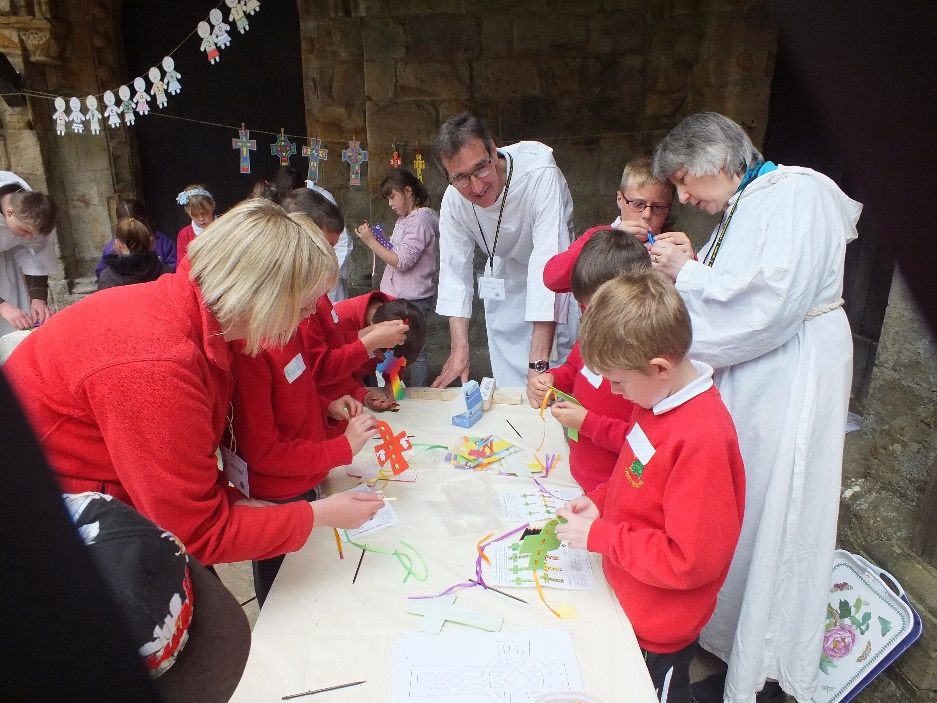 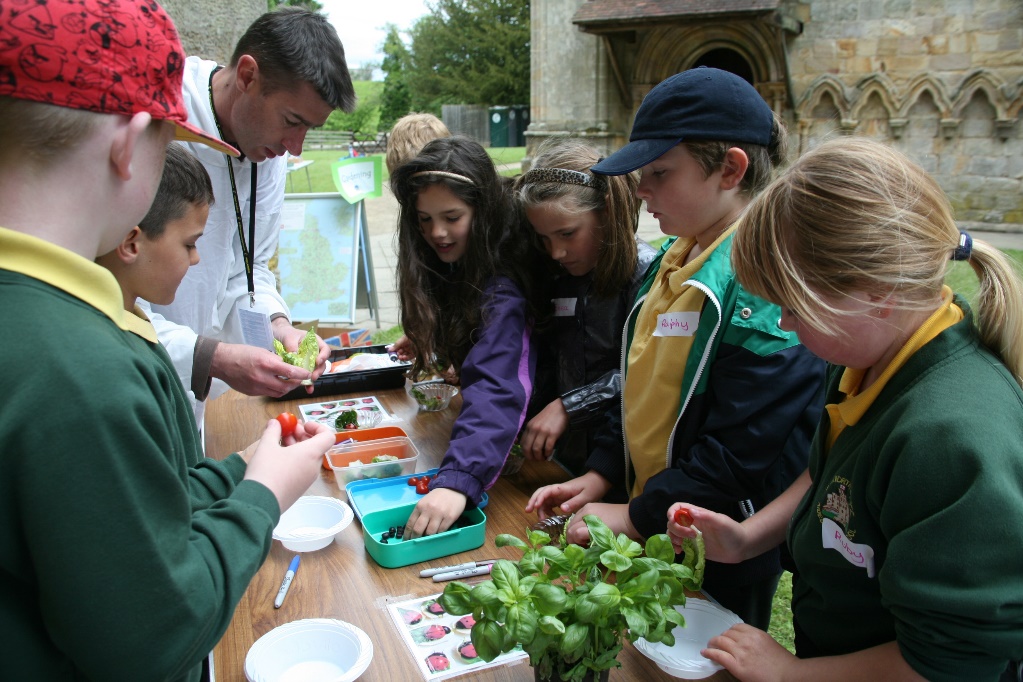 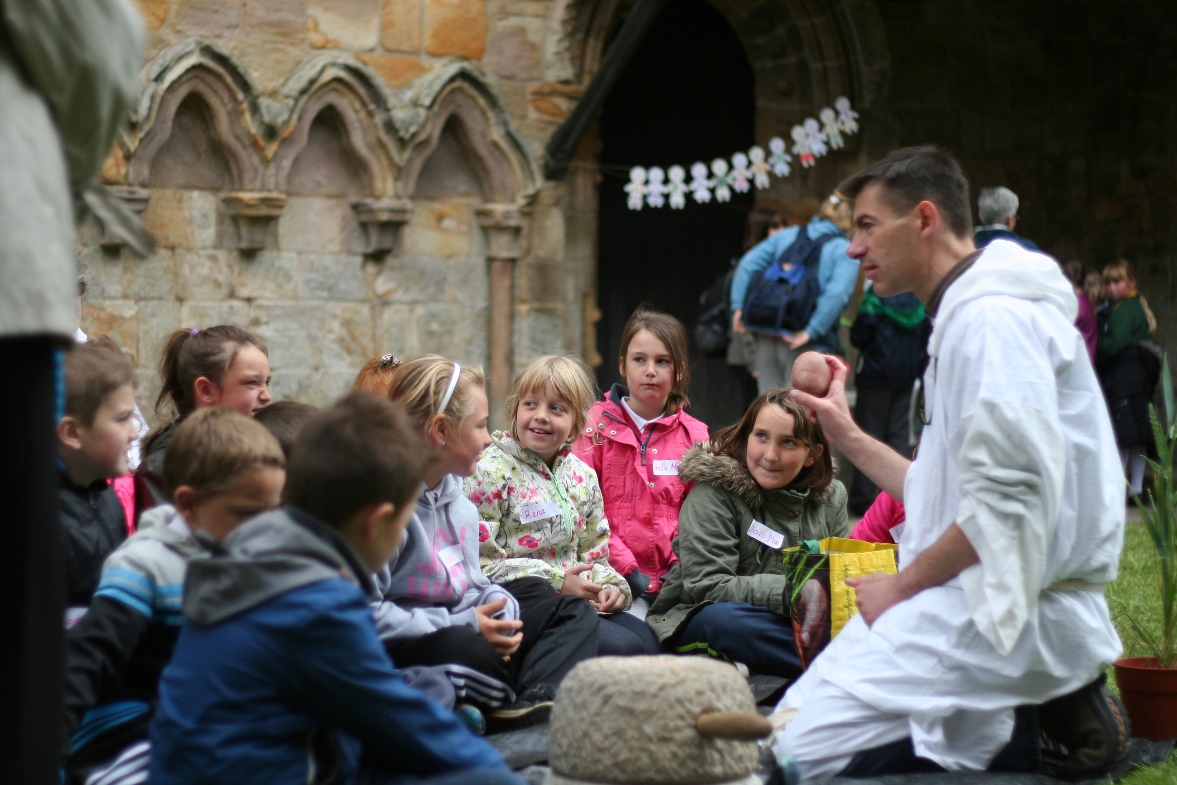 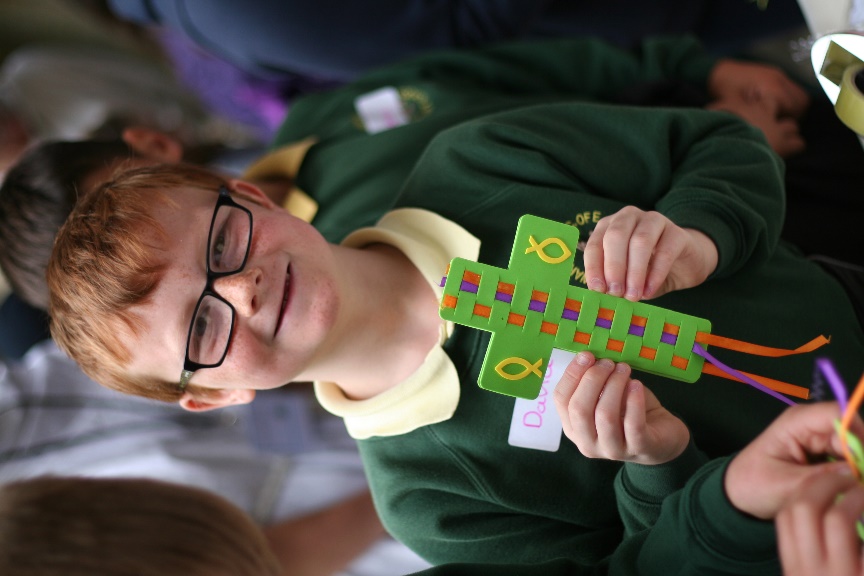 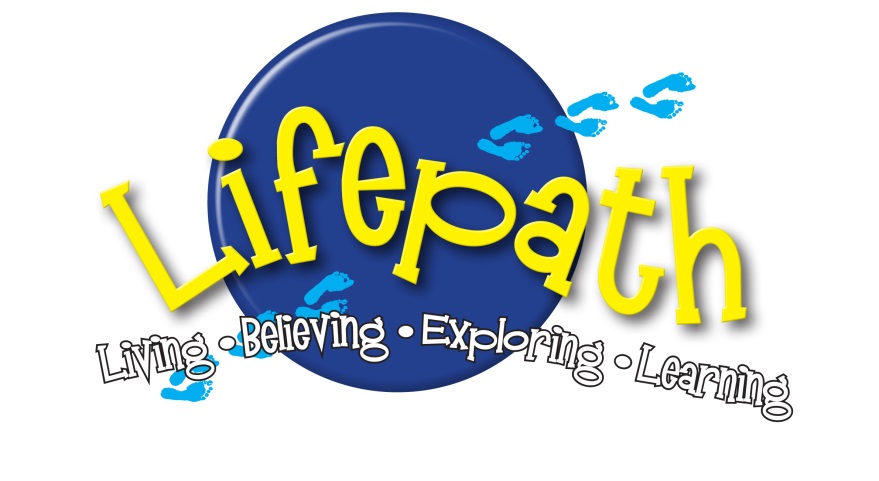 Scriptorium
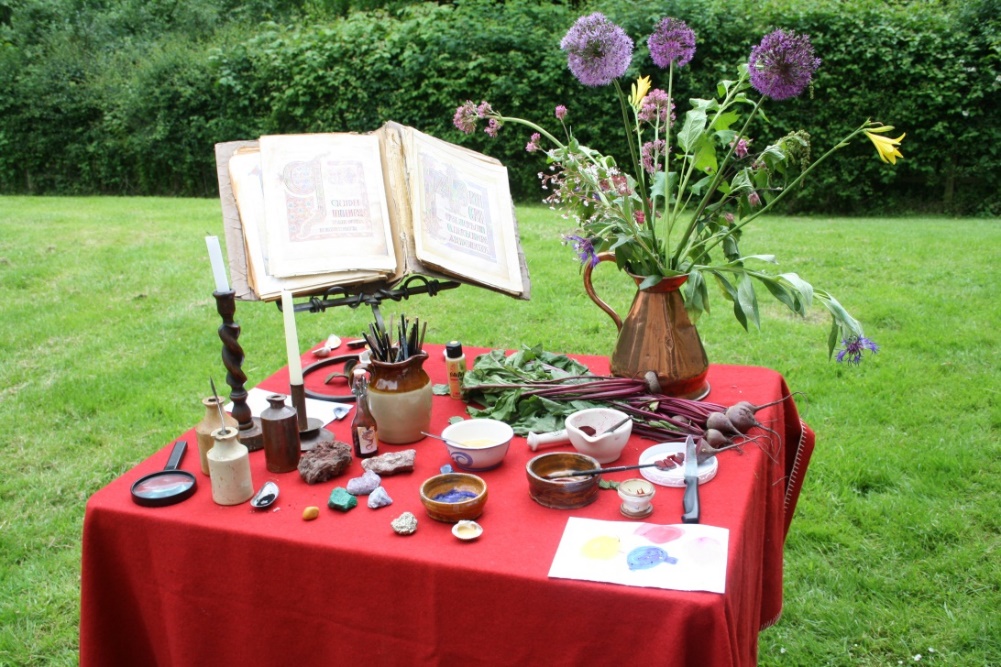 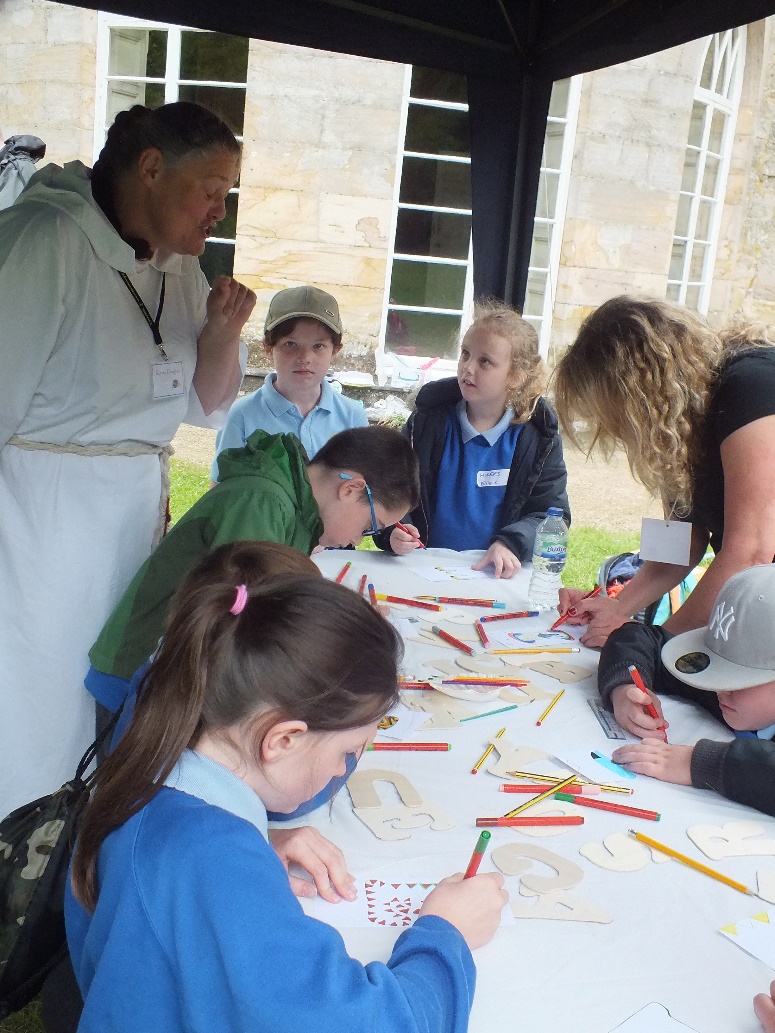 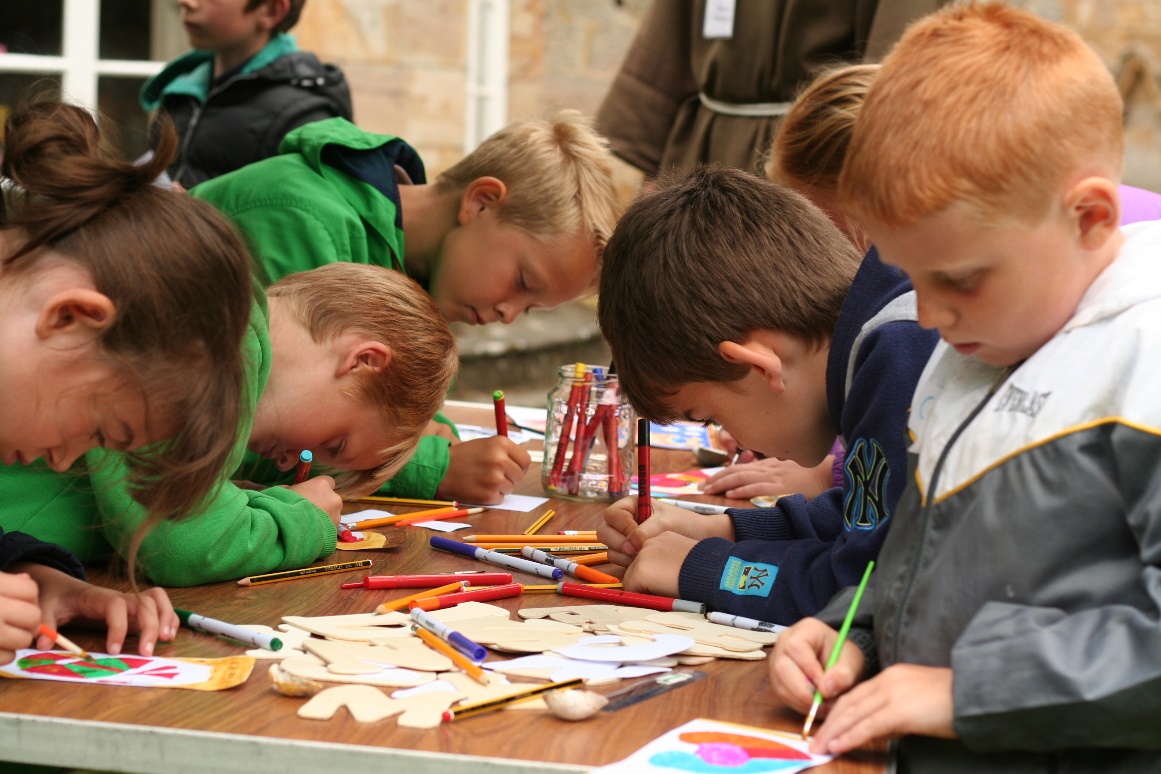 Jesus Journey
(Story telling)
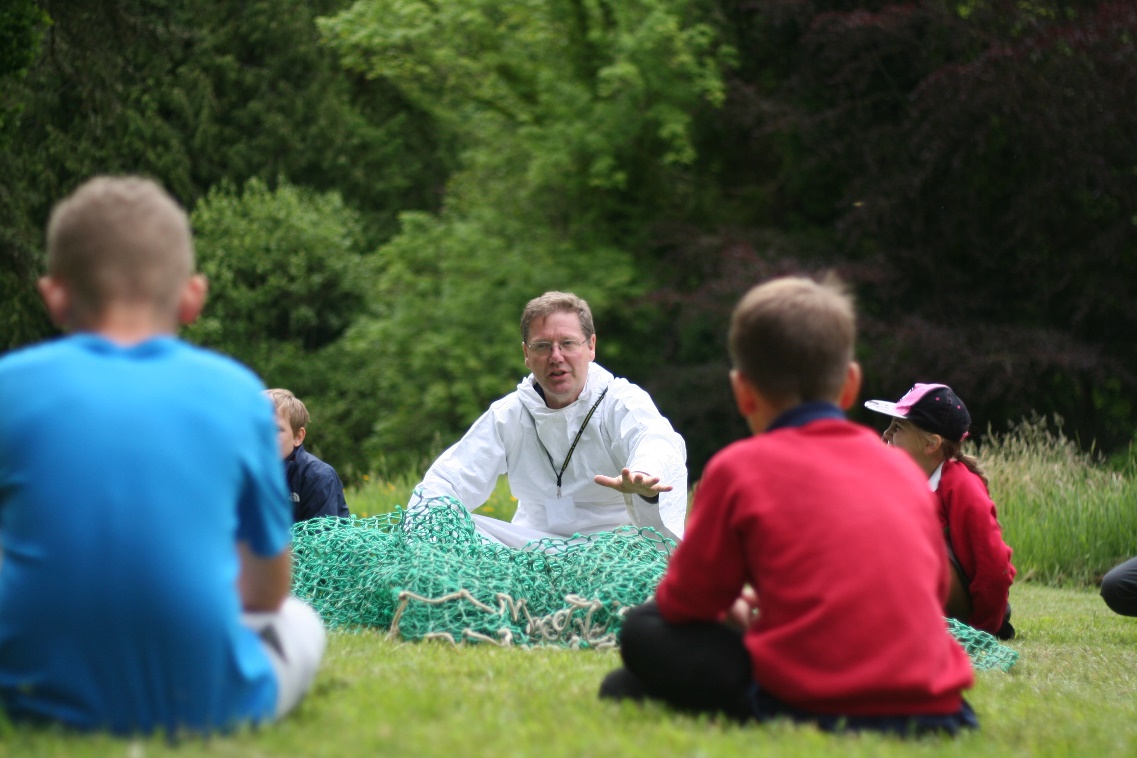 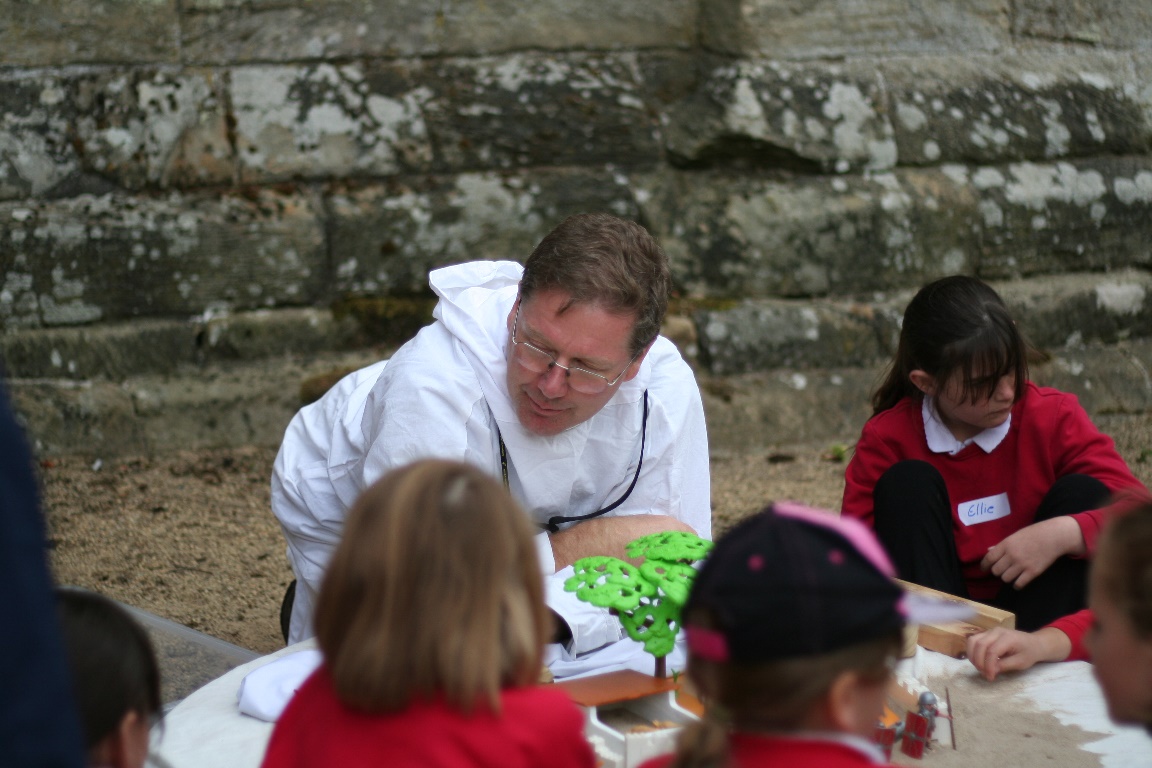 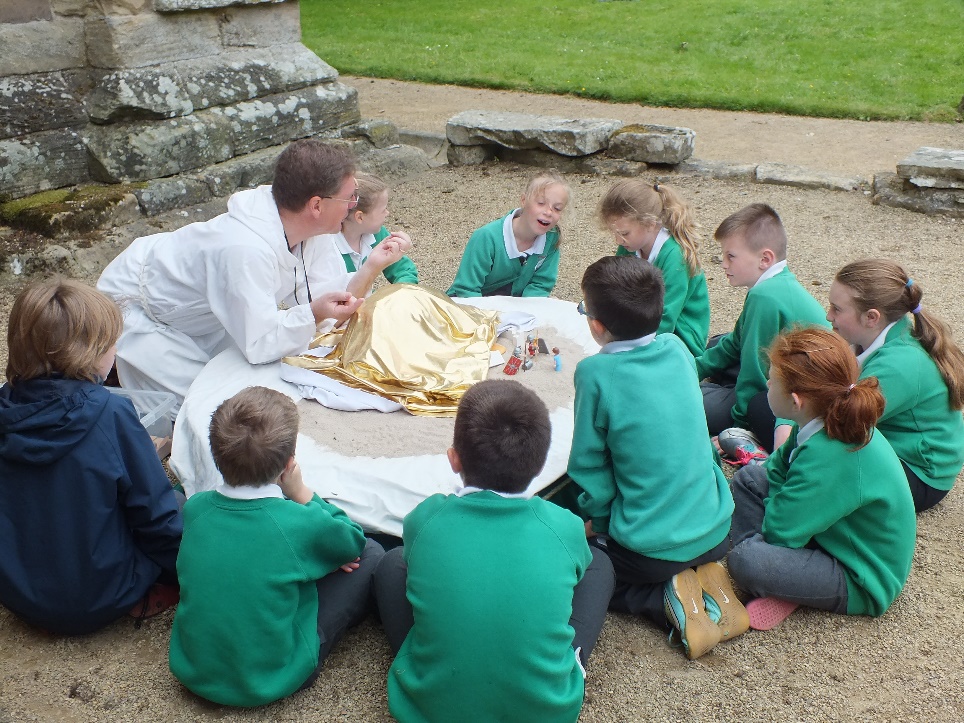 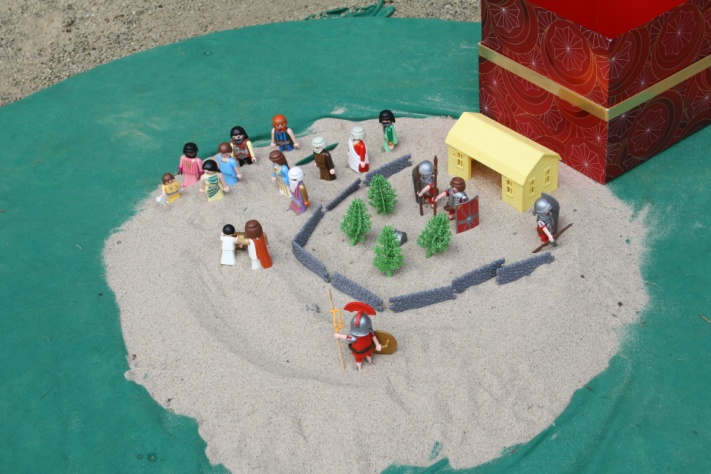 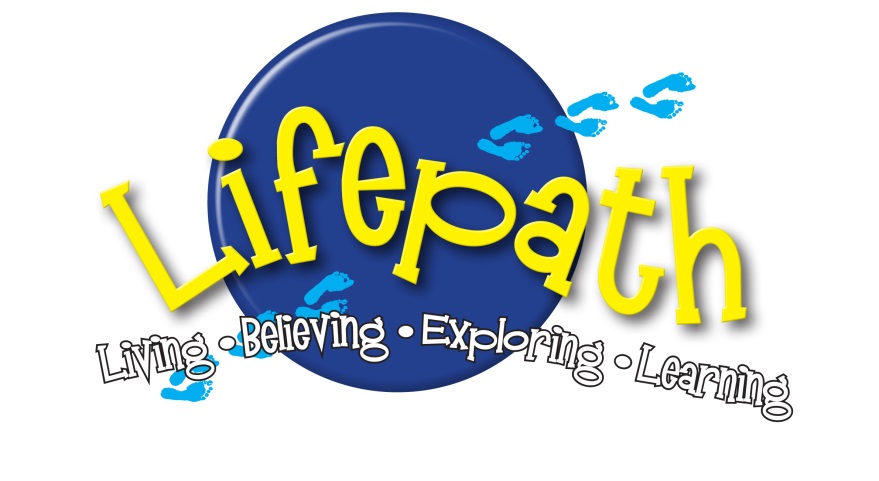 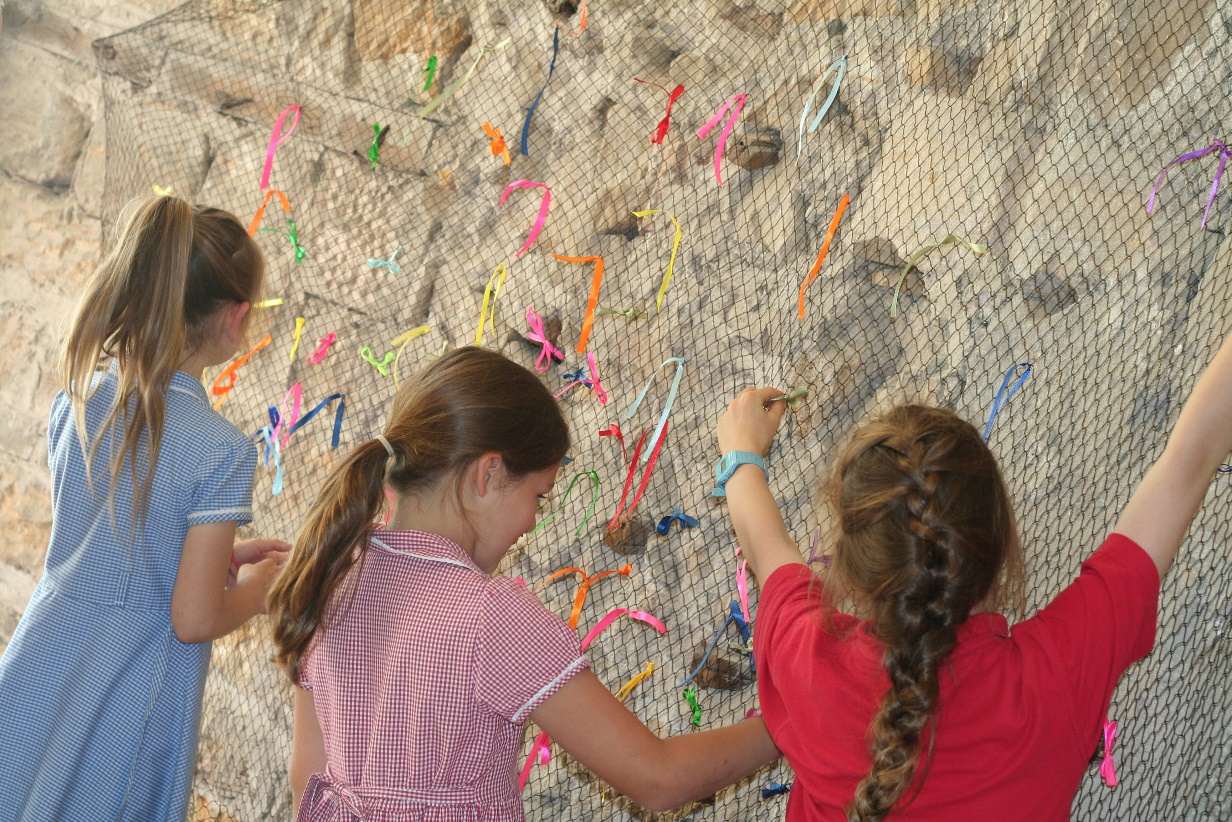 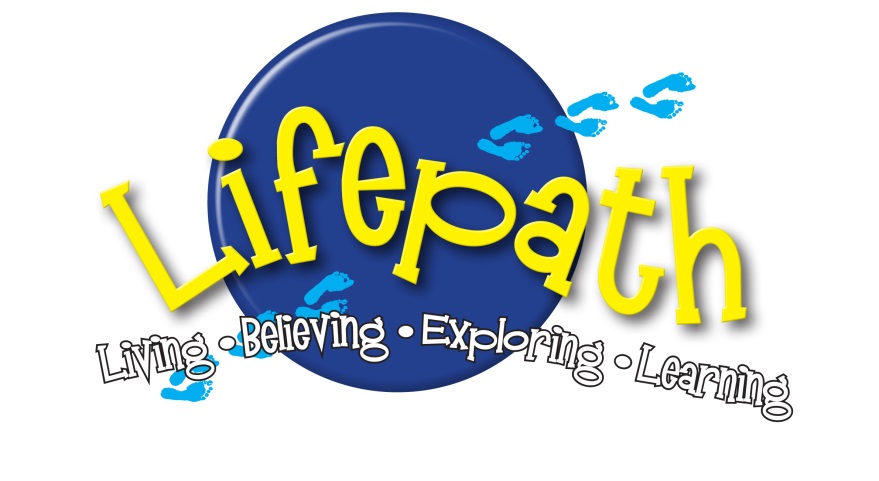 Prayer 
Journey
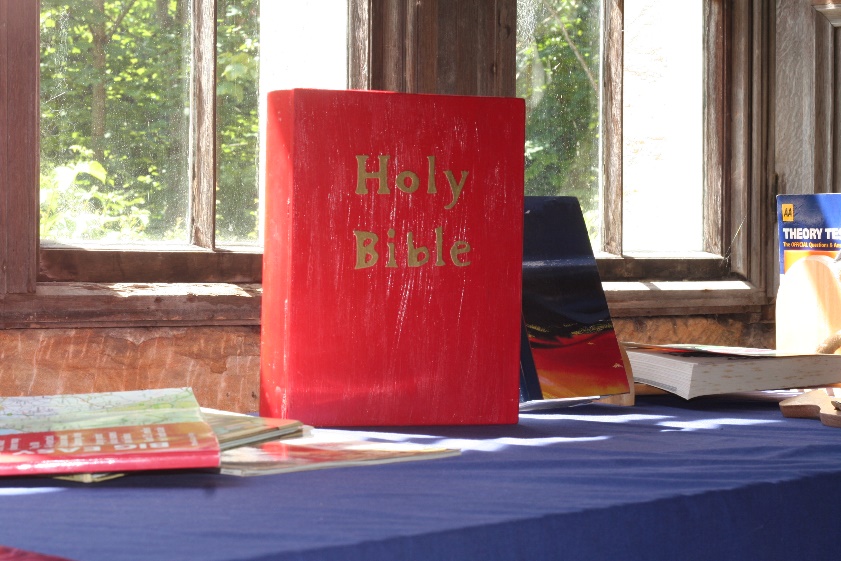 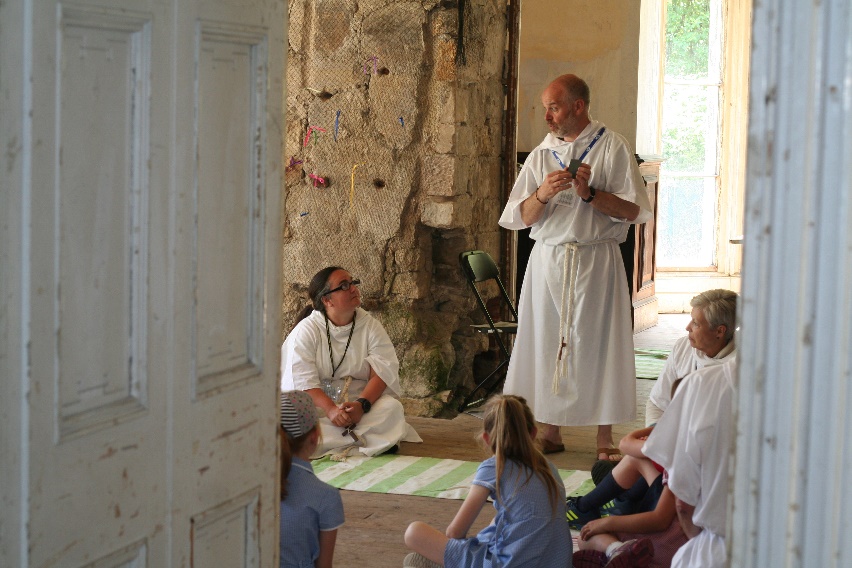 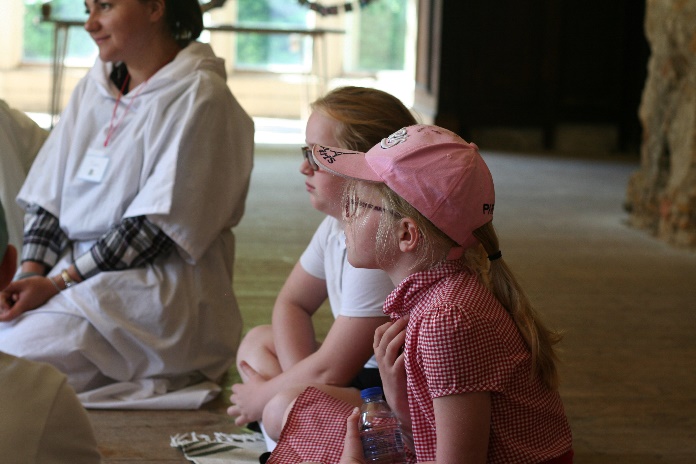 Bible Journey
And of course (drum roll please) 
our drama
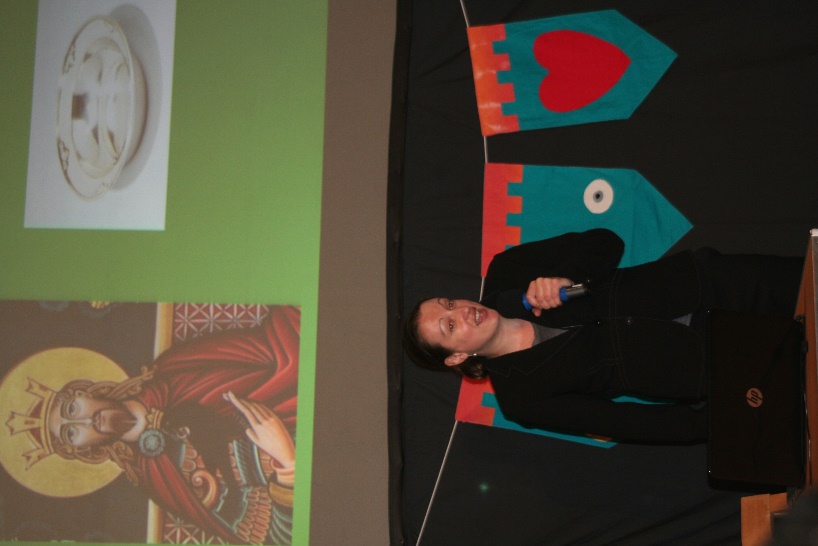 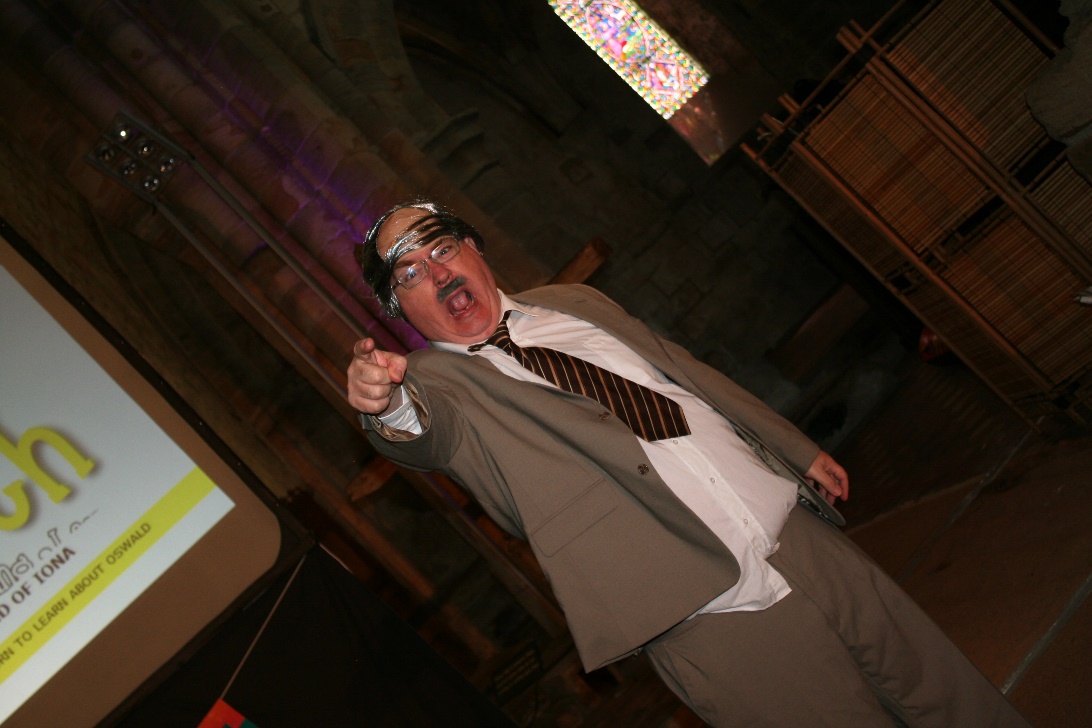 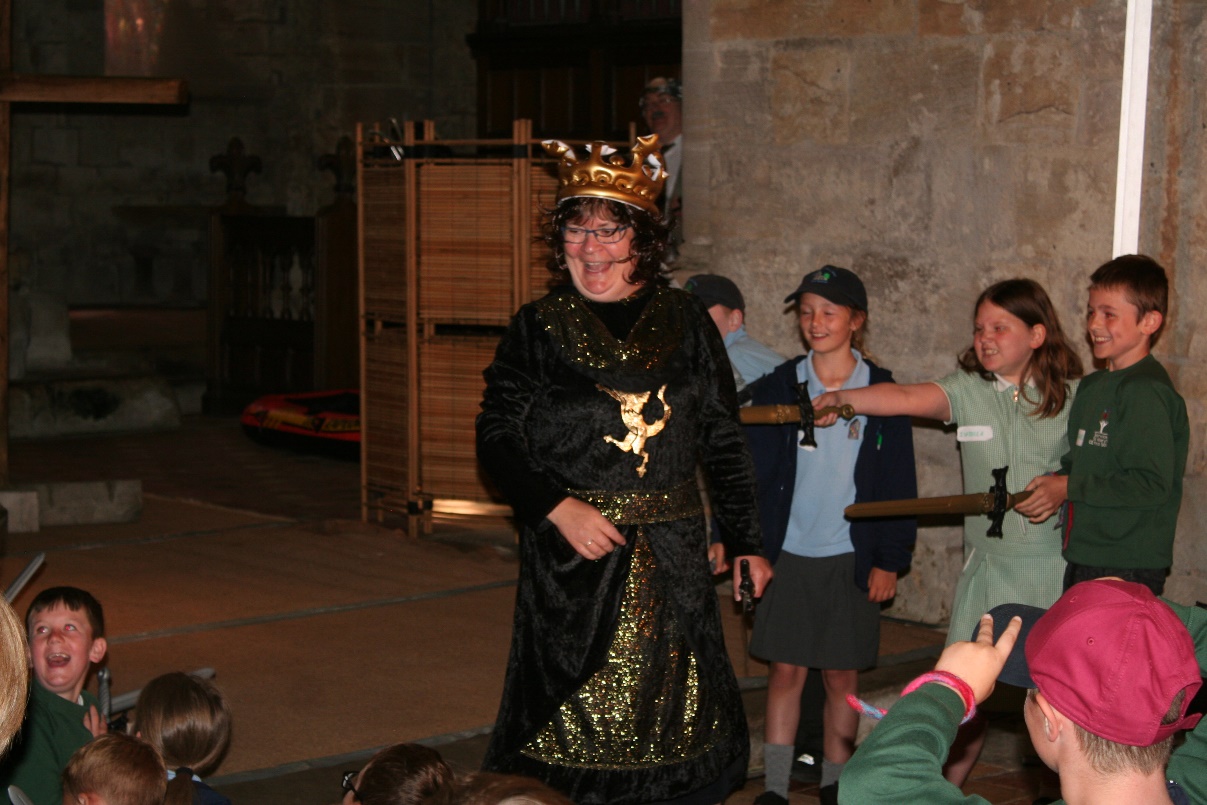 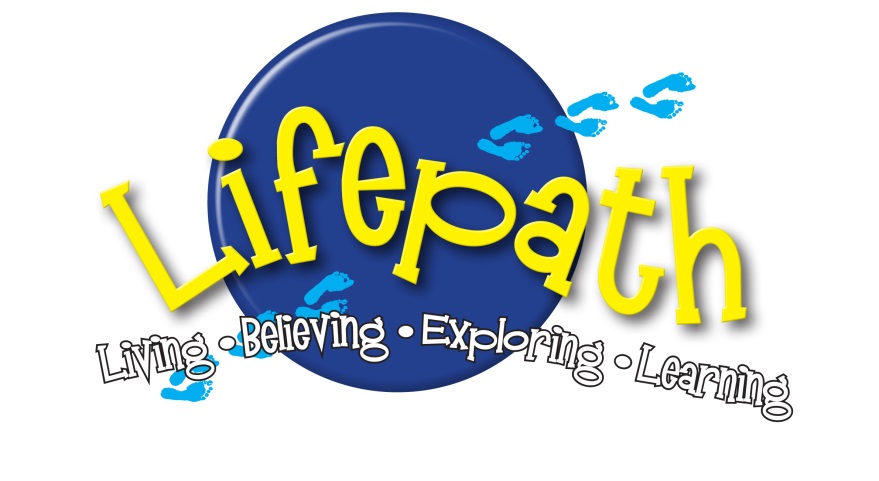 Each day starts and finishes with a time of Collective Worship.
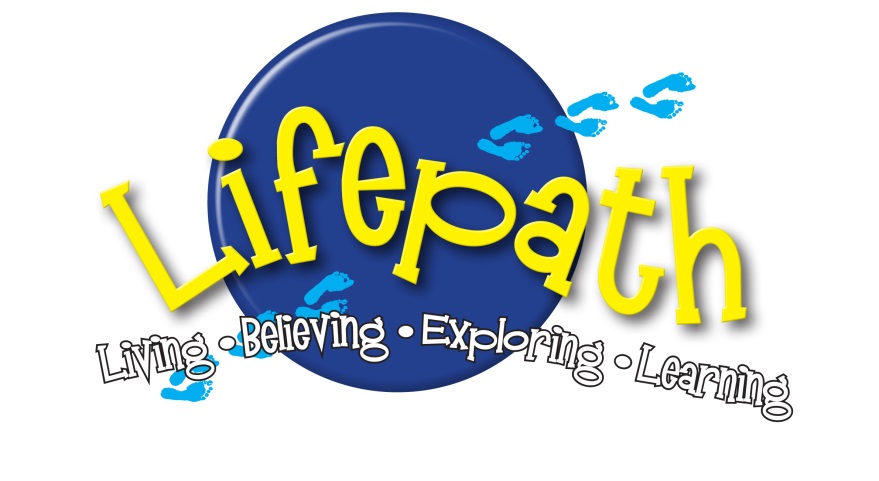 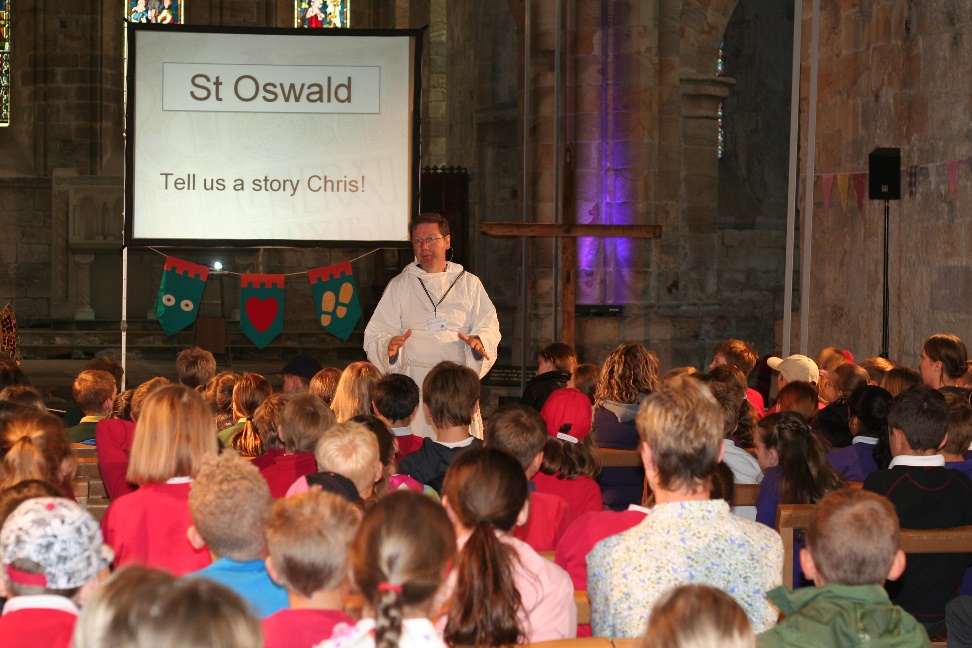 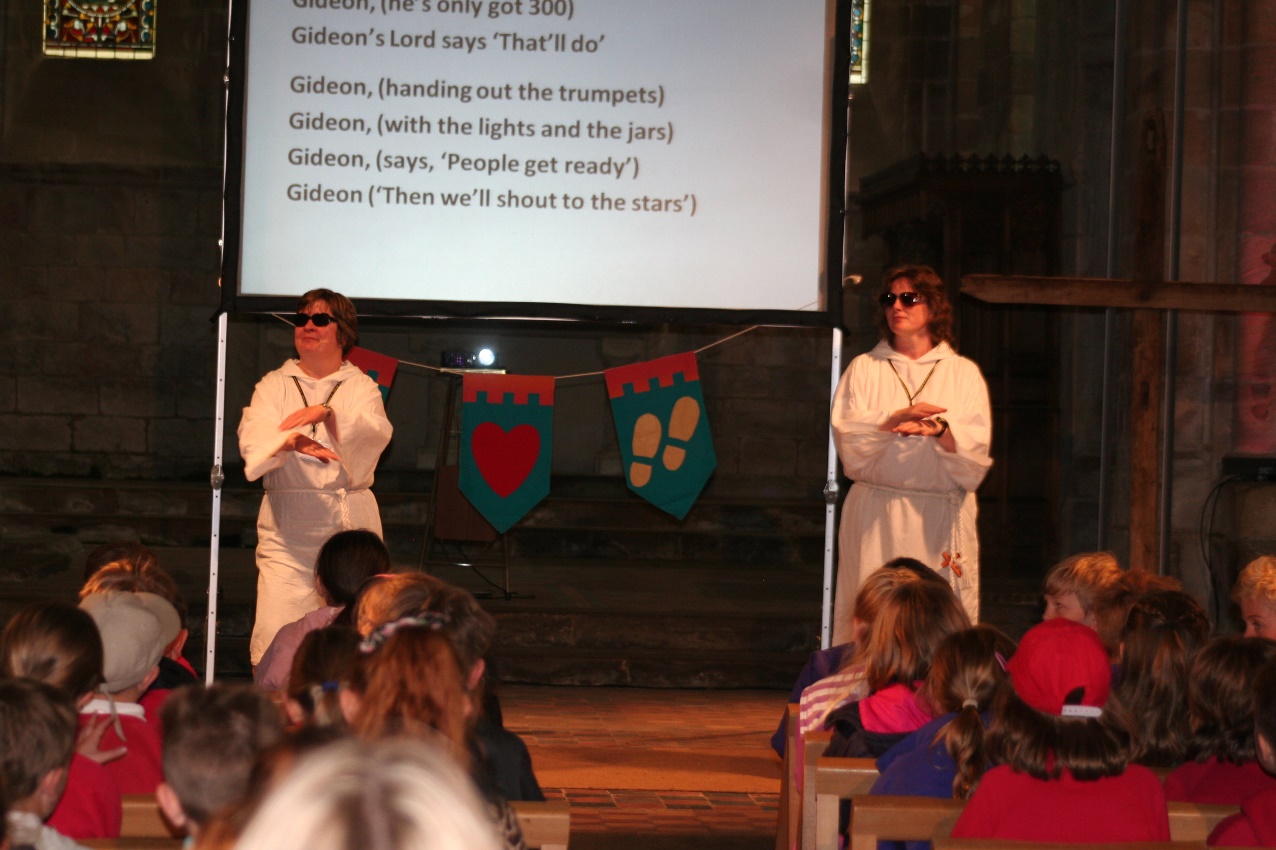 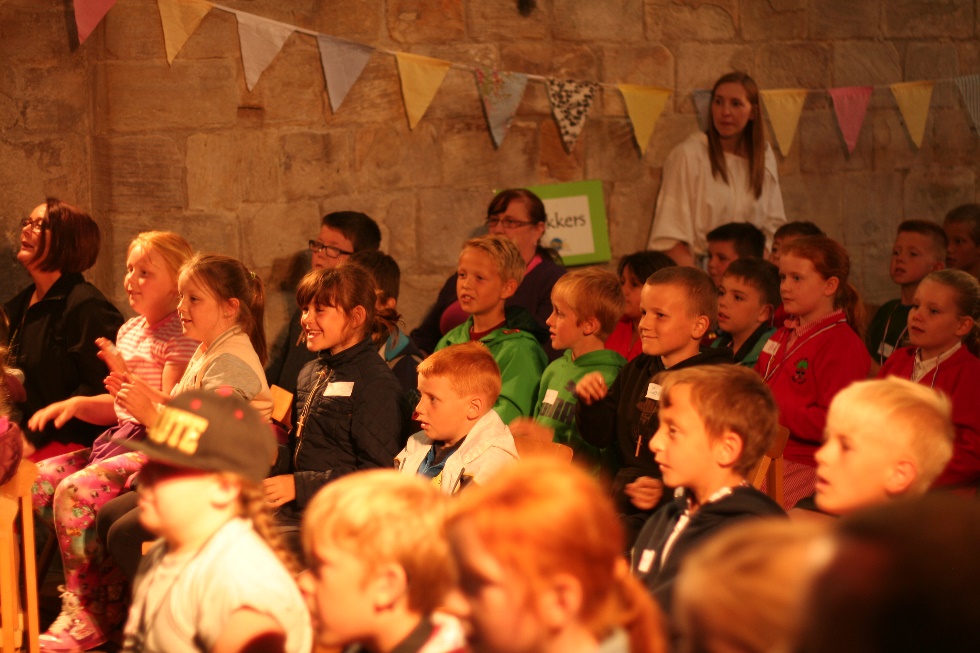 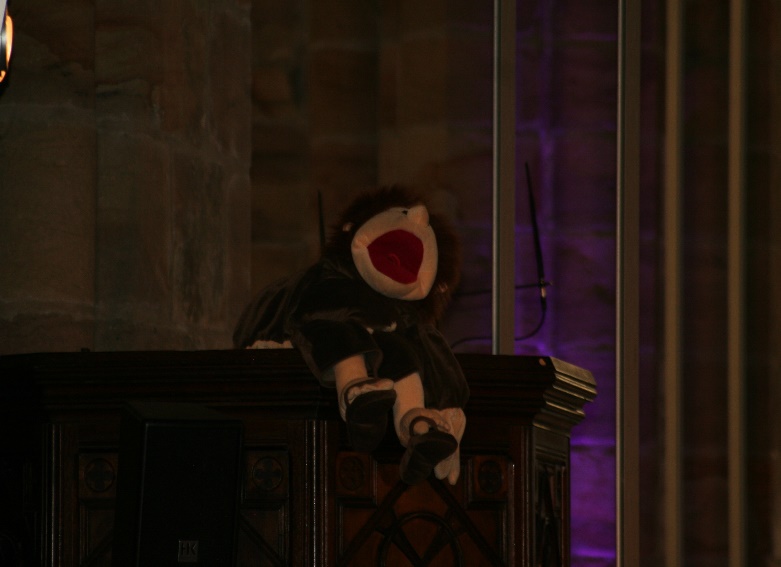 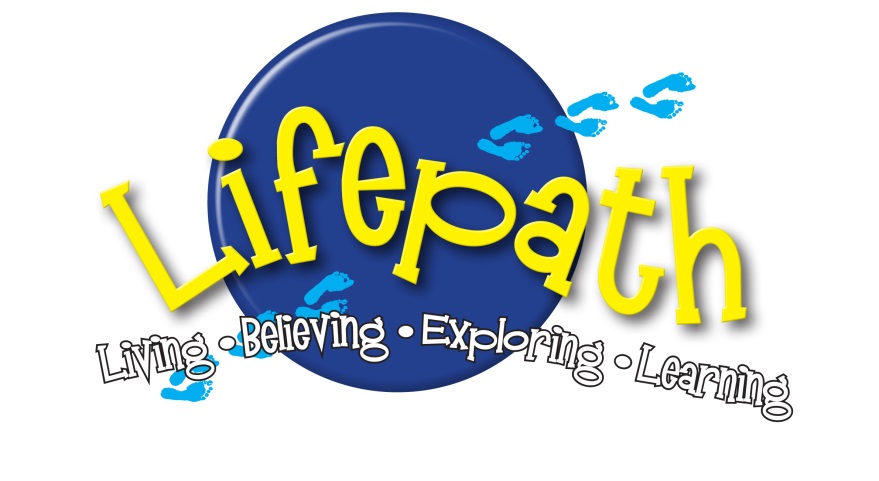 Reviews
“I learnt the Bible can be fun” “When we were there, I was really interested in everything. I am not really a religious person, so this surprised me” (Pupils)

"Very funny, memorable and the key message delivered well" "I loved the day, it was my first time… looking forward to next time" (Teachers)

"It was clear that God was very present in a special way"
"Fabulous as always, lovely to integrate new people into the team" (Volunteers)
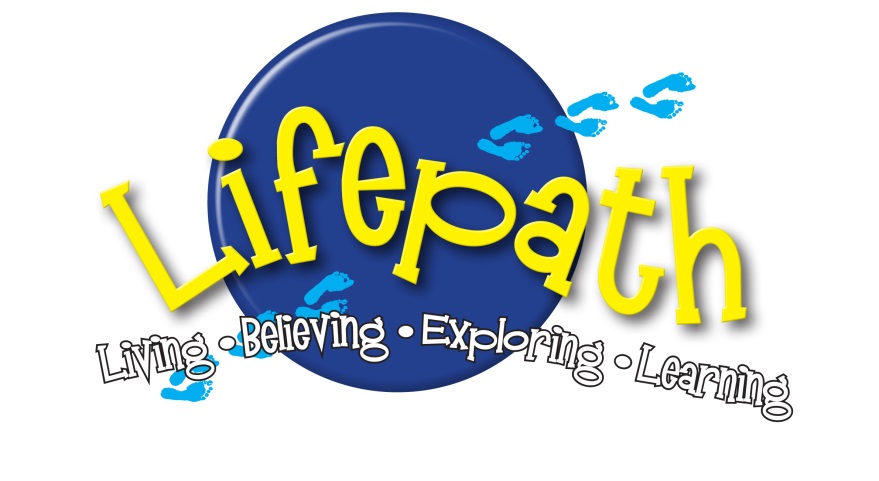 Can You Help?
We are looking for volunteers to:
Pray
Be part of the team at Brinkburn Workshop leaders, Pilgrim Guides, Stewards, etc. 
Support Lifepath financially
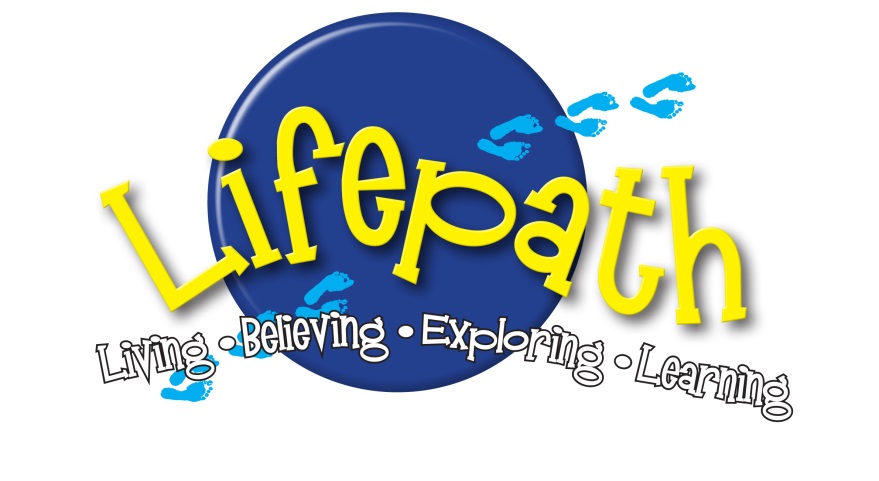 26th – 30th June 2023If you can help in anyway please speak to your church’s Lifepath Champion
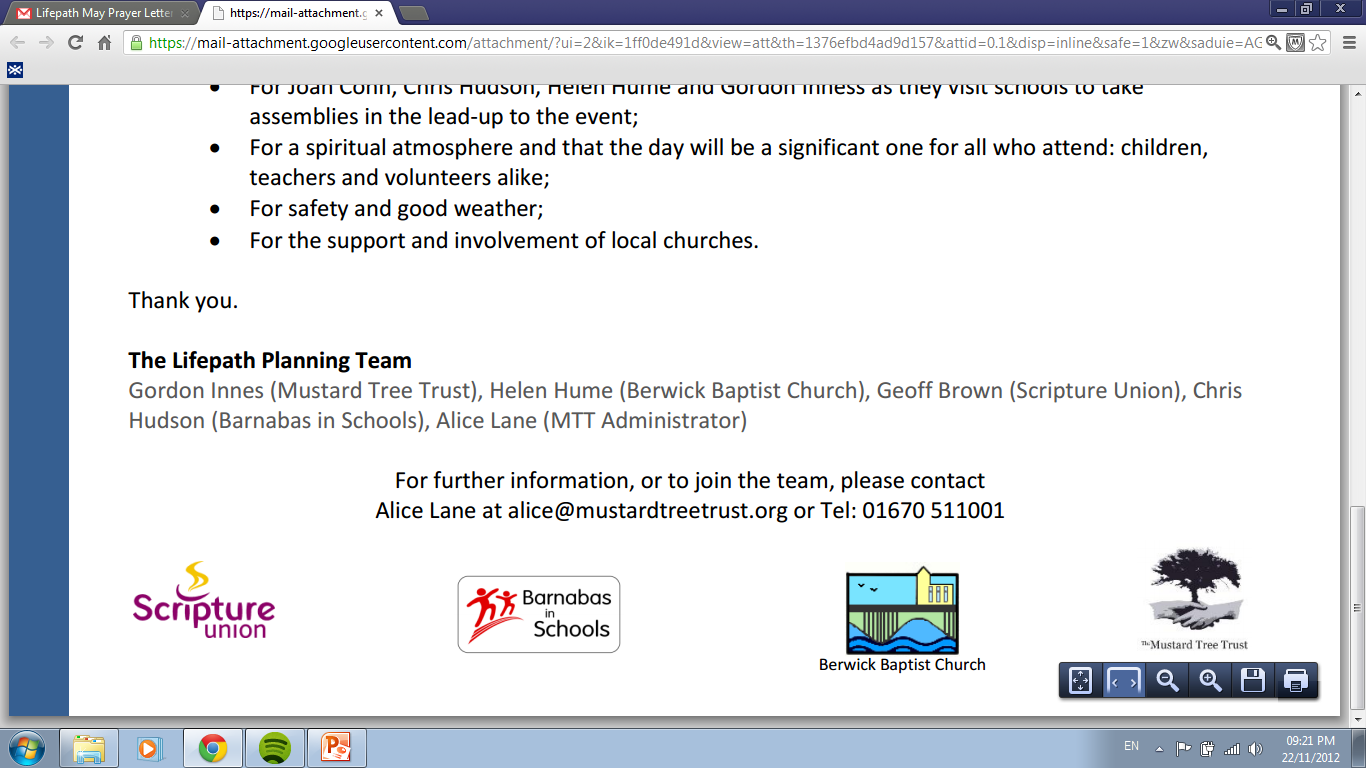 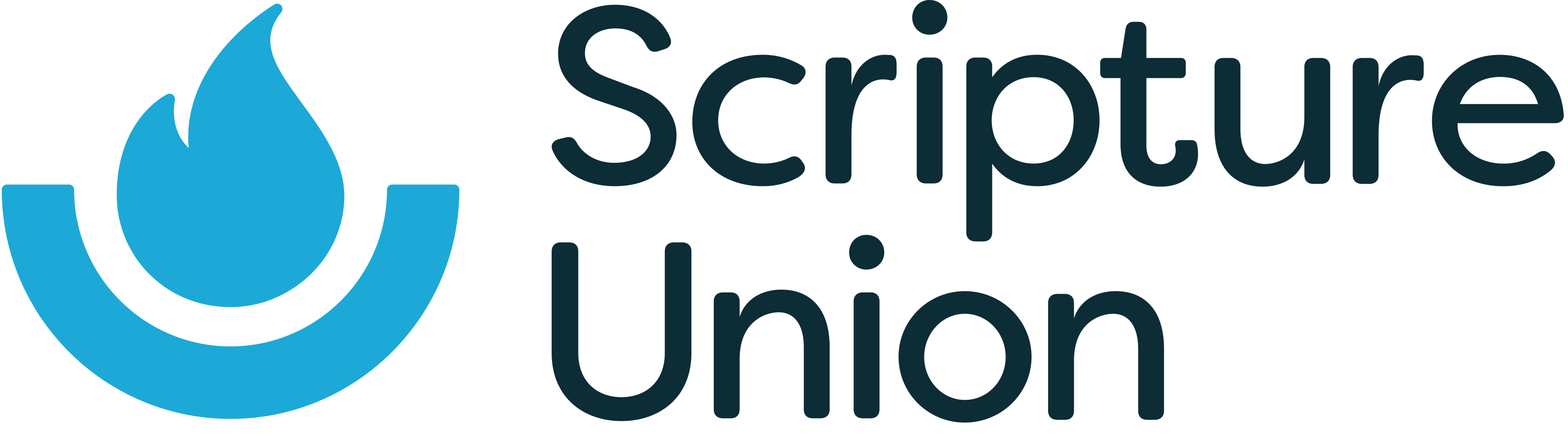 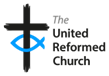